The Web and Graph Theory
COMP3227 Web Architecture & Hypertext Technologies
Dr Heather Packer – hp3@ecs.soton.ac.uk
How is the Web Structured?
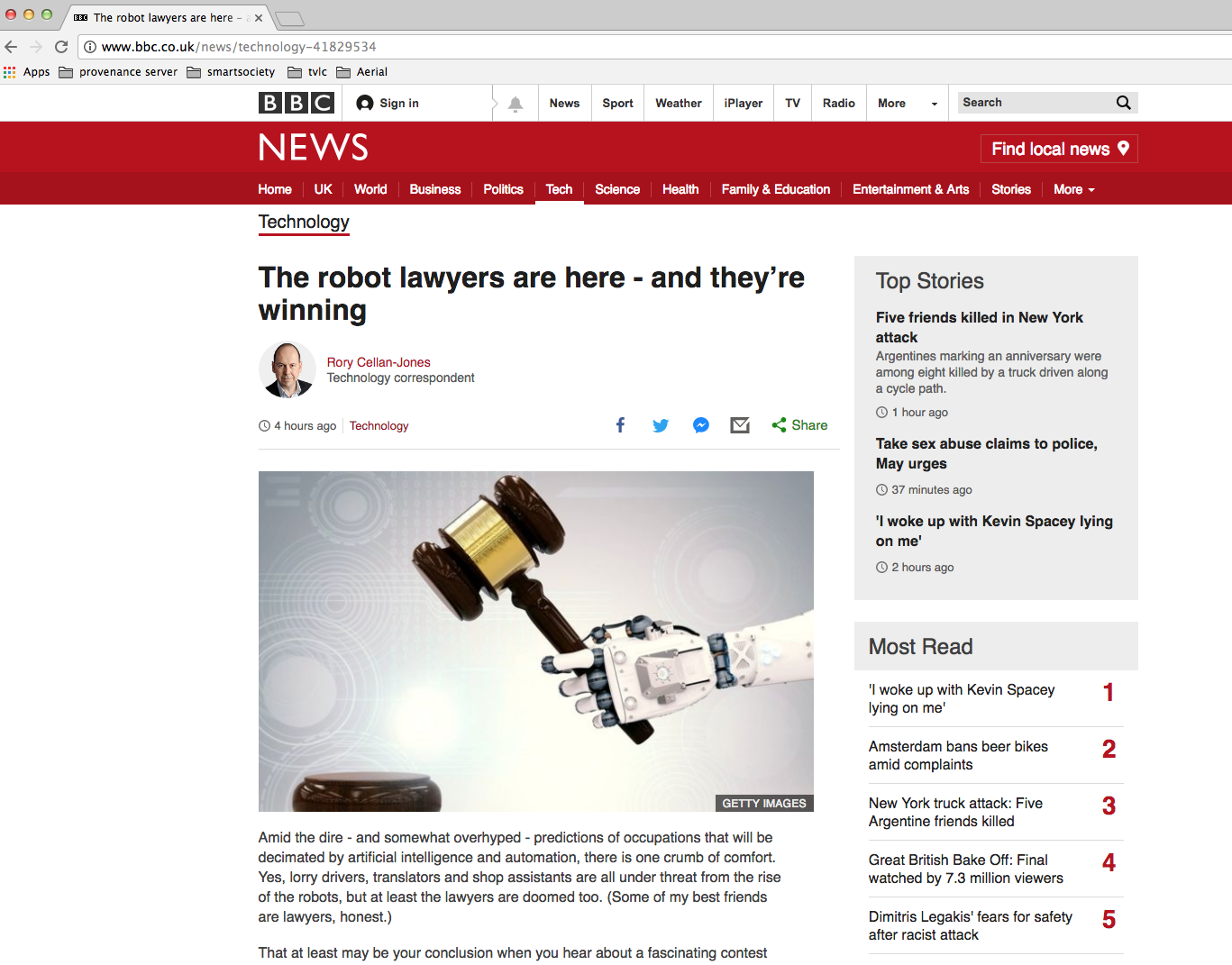 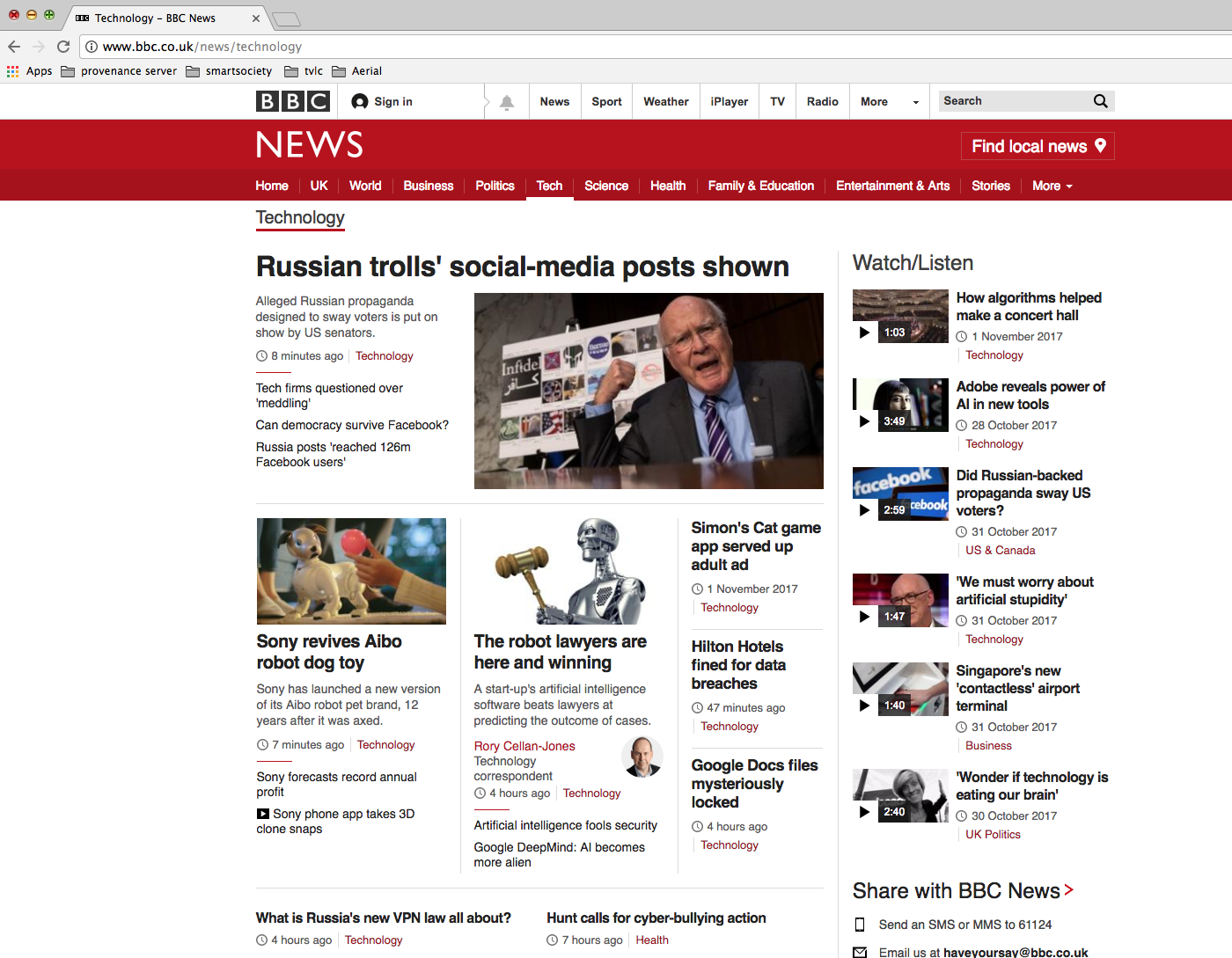 The Web
Facebook users
Tweets
Publications
Bitcoin/Block chain transactions
Graph Theory: Pages are nodes & links are directed edges
ARPANET access points in the 1970s
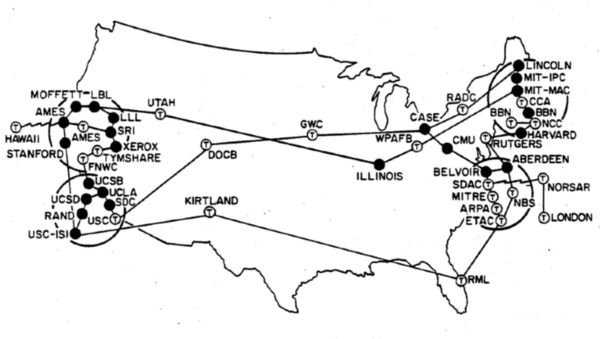 ARPANET 1973
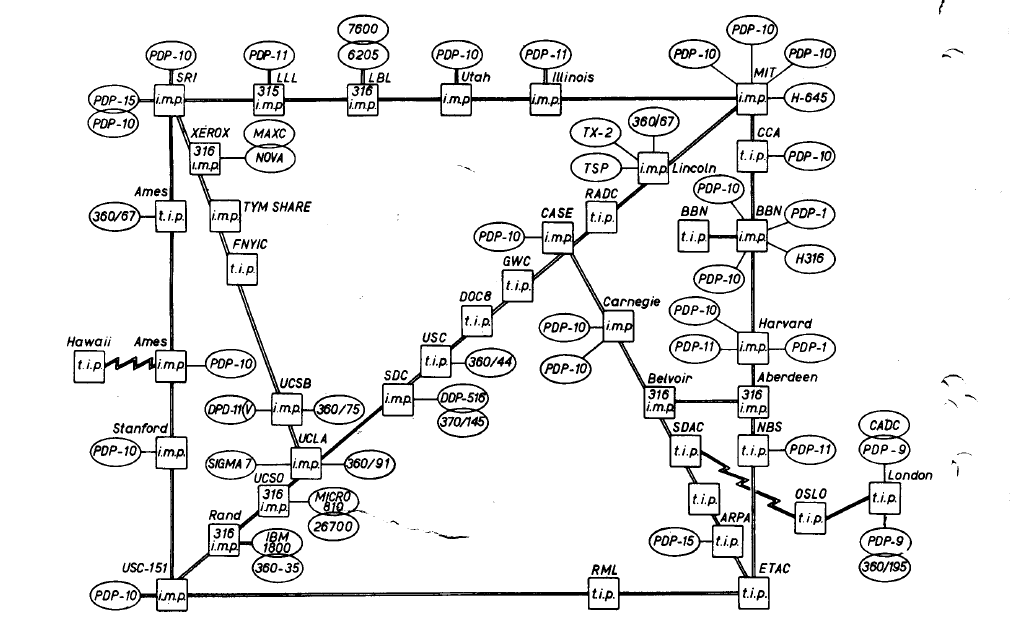 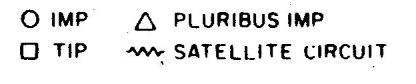 Twitter Graph
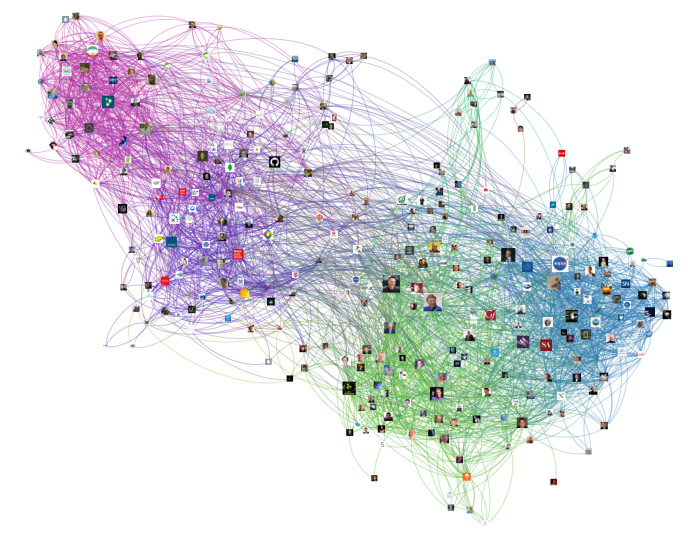 Graph Theory – Useful Measures
Distance between two vertices (v and v’)
Diameter of a graph, longest distance between any two vertices
Average-case diameter, average distance between any pair of nodes (v and v’)
Degree of a vertex, number of edges connected to it
Density of network, ratio of edges to vertices
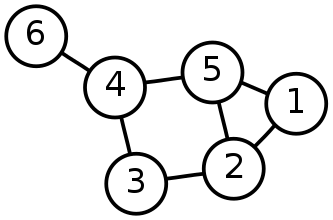 A graph is made from Nodes or Vertices (V) and Edges (E)
G = (V, E)
Network size, total number of vertices (N)
Graph Theory – Is this Node Important?
Importance measures using centrality:
Degree centrality
Betweenness centrality
Nearness/Closeness centrality
Eigenvector centrality

*Central as in important, vital or `at the heart of’, not near the centre
Degree Centrality
Degree centrality focuses on individual nodes – it simply counts the number of edges that a node has
Hub nodes with high degree usually play an important role in a network
F
F
B
B
deg(E)=5
G
G
C
C
A
A
E
E
deg(A)=4
deg(A)=4
H
H
D
D
I
I
J
J
Degree Centrality – In Degree
In degree – links to a vertex
Often used as a proxy for popularity
A web page is important if lots of things link to it
A twitter user is important if lots of other users follow it
A journal article is important if lots of other articles cite it
F
B
inDeg(E)=4
G
C
A
E
H
D
I
J
Degree Centrality – Out Degree
Out degree – links from this vertex
Authorities on a topic
F
B
inDeg(E)=4
G
C
A
E
outDeg(E)=1
H
D
I
J
Degree Distributions
Degree distributions p(k)
A plot showing the degree of nodes in a graph
F
B
1
1
G
C
A
E
4
5
1
1
Number of Nodes
H
D
1
1
I
Number of links
J
2
1
Degree Distribution Examples
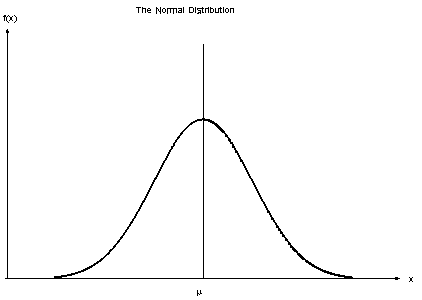 Normal distribution
The average degree is most likely
Very high and very low degrees are highly unlikely
Power law distribution
No meaningful average degree
Very low degrees are likely, but very high degrees are unlikely
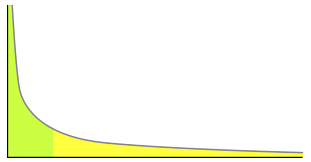 Power Law Networks
Some nodes have a tremendous number of connections to other nodes (hubs)
Most nodes have just a handful of links
Robust against accidental failures, but vulnerable to coordinated attacks
Nodes can have millions of links: The network appears to have no scale (no limit)
Power Law is a property of a scale free network
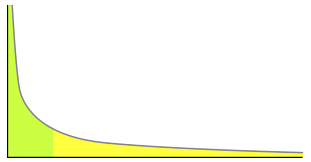 hubs
Betweenness Centrality
Number of shortest paths going through a node
A node that has high betweenness is vital to the communication of the network
Many/most messages between two nodes must travel through it.
E
B
A
D
F
C
Betweenness Centrality
Betweeness Centrality for A
B to D
B to E
B to F
C to D
C to E
C to F

BC(A) = 6
E
B
A
D
F
C
Closeness Centrality
Closeness is the average of the shortest distances to all other nodes in the graph
It can describe how far and close vertexes are
E
B
1 ms
1 ms
1 ms
A
D
3 ms
2 ms
1 ms
F
C
Closeness Centrality
Closeness centrality of A
A to B = 1 ms
A to C = 1 ms
A to D = 1 ms
A to E = 2 ms
A to F = 3 ms

CC(A) = (1+1+1+2+3)/5 = 1.6 ms
E
B
1 ms
1 ms
1 ms
A
D
3 ms
2 ms
1 ms
F
C
Eigenvector Centrality
Eigenvector measures the popularity by looking at the quality of links
Identifies whether a node is connected to influential nodes
A
B
D
C
Surfer Model
A random surfer model can start on any webpage.
Follows links and makes occasional haphazard jumps
Websites and Links
1 links
2 backlinks
2 links
2 backlinks
A
B
D
C
2 links
1 backlinks
2 links
2 backlinks
Probability of Page Traversal
A	  B	  C	  D
	  A	0 	  	  	   
	  B	1	  	  	  
	  C 	0 	   	  	  
	  D	0
1
A
B
D
C
Probability of Page Traversal
A	  B	  C	  D
	  A	0 	  0	   
	  B	1	  0	  
	  C 	0 	  .5 	  
	  D	0	  .5
1
A
A
B
0.5
0.5
D
C
Probability of Page Traversal
A	  B	  C	  D
	  A	0 	  0	  .5	   
	  B	1	  0	  0	  
	  C 	0 	  .5 	  0	  
	  D	0	  .5	  .5
1
A
B
0.5
0.5
0.5
D
C
0.5
Probability of Page Traversal
A	  B	  C	  D
	  A	0 	  0	  .5	  .5 
	  B	1	  0	  0	  .5
	  C 	0 	  .5 	  0	  0
	  D	0	  .5	  .5	  0
1
A
B
0.5
0.5
0.5
0.5
0.5
D
C
0.5
Surfer Model
A random surfer model can start on any webpage.
Follows links and makes occasional haphazard jumps
Random Surfer
25%
25%
A	  B	  C	  D
	  0 	  0	  .5	  .5 
	  1	  0	  0	  .5
	  0 	  .5 	  0	  0
	  0	  .5	  .5	  0
A
B
D
C
R0
          A	   .25
          B	   .25	 
          C	   .25 
          D	   .25
25%
25%
Random Surfer
A	  B	  C	  D
	  0 	  0	  .5	  .5 
	  1	  0	  0	  .5
	  0 	  .5 	  0	  0
	  0	  .5	  .5	  0
R0
 	   .25
 	   .25	 
 	   .25 
 	   .25
A
B
x
D
C
Random Surfer
R0 
.25
.25
.25 
.25
0x.25 + 0x.25   +  .5x.25 +  .5x.25 
    1x.25 +  0x.25  +  0x.25  +  .5x.25 
    0x.25 +  .5x.25 +  0x.25  +  0x.25 
    0x.25 +  .5x.25 +  .5x.25 +  0x.25
R1
.25
.375	 
.125 
.25
A	  B	  C	  D
	  0 	  0	  .5	  .5 
	  1	  0	  0	  .5
	  0 	  .5 	  0	  0
	  0	  .5	  .5	  0
=
x
=
Random Surfer
R2
.1875
.375	 
.1875 
 .25
R1 
.25
.375	 
.125
.25
A	  B	  C	  D
	  0 	  0	  .5	  .5 
	  1	  0	  0	  .5
	  0 	  .5 	  0	  0
	  0	  .5	  .5	  0
x
=
Random Surfer
A	  B	  C	  D
	  0 	  0	  .5	  .5 
	  1	  0	  0	  .5
	  0 	  .5 	  0	  0
	  0	  .5	  .5	  0
R2
.1875
.375	 
.1875 
 .25
R3
 	   .219
 	   .313	 
 	   .188 
 	   .281
x
=
Random Surfer
A	  B	  C	  D
	  0 	  0	  .5	  .5 
	  1	  0	  0	  .5
	  0 	  .5 	  0	  0
	  0	  .5	  .5	  0
Rn
 	   .1875
 	   .375	 
 	   .1875 
 	   .25
Rn+1
 	   .217
 	   .348	 
 	   .174
 	   .261
x
=
Random Surfer
A
B
Rank
       A	   .217		3
       B	   .348	 	1
       C	   .174		4
       D	   .261		2
D
C
Eigenvector Centrality
Build a matrix representing the graph



Transform the matrix with an Eigenvector




The resulting transformation can be used to rank the nodes
A	B	C
A	0	1/2	1
B	1	0	0
C	0	1/2	0
A	B	C
A	0	1/2	1
B	1	0	0
C	0	1/2	0
B
C
A
3/6
2/6  1/6
1/3
1/3
1/3
=
x
What do the Measures Tell Me?
Degree: exposure to the network, opportunity to directly influence
Betweenness: informal power, gate keeping, brokering, controls flow of browsing
Closeness: estimates time to receive information, indirect influence, point of rapid diffusion
Eigenvector: connected to influential nodes of high degree, “not what you know but who you know”
Graph Dynamics and the Web
Graph Theory and Graph Dynamics
Graph theory mostly focuses on static graphs
Almost all real-world networks are dynamic
Evolution over time creates a new level of complexity
Growing a Network
Simulate growth
Number of nodes
Number of links
Thresholds
When average degree goes above 1
Large scale structures start to form
May not be completely connected
Small World Network – Erdos 1950s
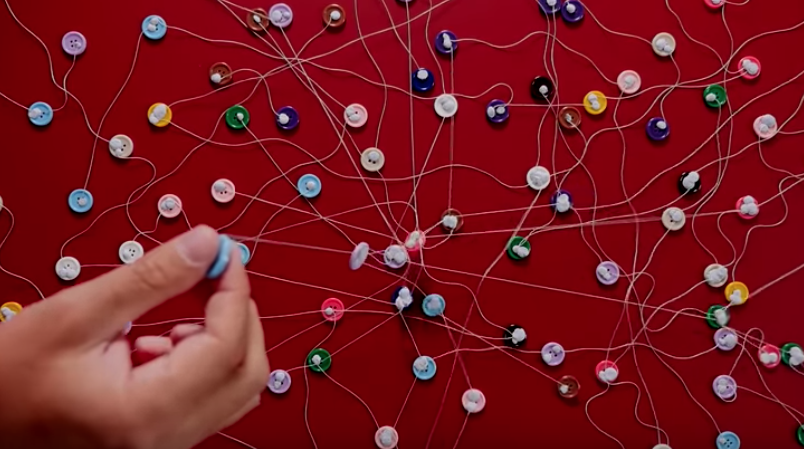 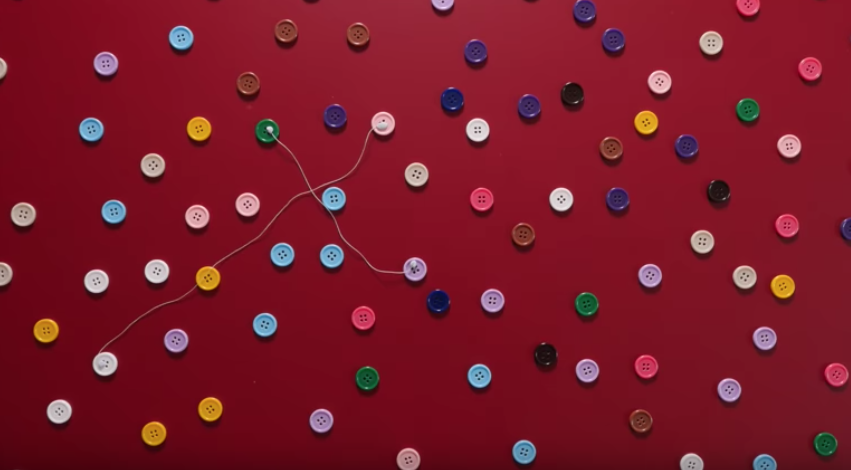 Threshold identified by Paul Erdos
When the number of connections is lower than 1, the network is fragmented
When it’s above 1 it’s connected
Small World Network
Six Degrees of separation is a theory that everyone is 6 or fewer steps away from any other person in the world
Experiment by Stanley Milgram in the 1960s
200 letters
Sent to intermediary person on a first name basis
64 letters arrived
Average of 5.2 intermediaries
Small World Network is a graph where most nodes are not neighbours but most nodes can be reached by a small number of connections
Website links
Social networks
Wikipedia
Many hubs – pages with in links
Hubs significance can be modeled with degree centrality
Robust for random node deletions
Thresholds
When average degree goes above 1
Nodes have an average degree of log(n)
Graph starts to become connected
Real World Graphs
Real world graphs aren’t built randomly
There are lots of social phenomena that effects the links between real world graphs 
Reciprocity
Social Influence
Social Capital 
Homophily
Preferential attachment
Experimental Observations [Barabasi, Albert (1999)]
Most real networks are sparse graphs
Power Law
Barabasi and Albert Experimental Methodology
Intuition: Network grows by iterative process
Simulate growing a network and then examine it’s properties
Experiment with different models
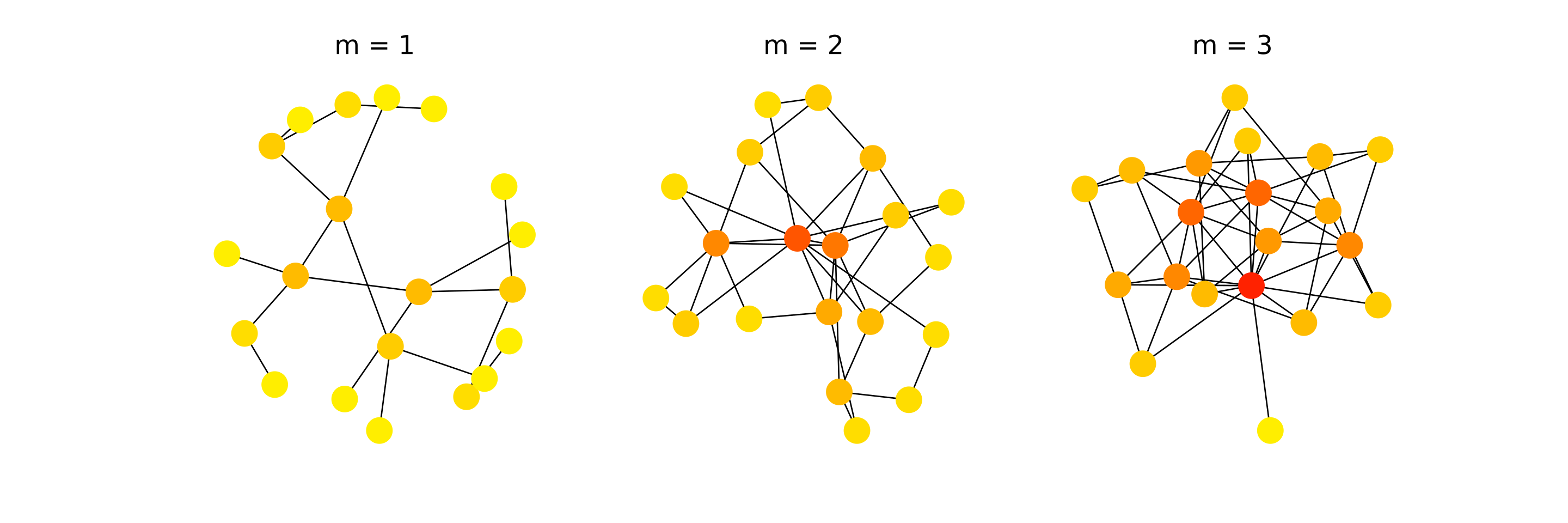 Graphs created with the Barabasi-Albert model
Preferential Attachment
The probability of a new node linking to an existing node is proportional to the degree of that node.  The probability Π(ki) that a link of the new node connects to node i depends on the degree ki as:




A new node is free to connect to any node in the network
For example, if a new node has a choice between a degree-two and a degree-four node, it is twice as likely that it connects to the degree-four node
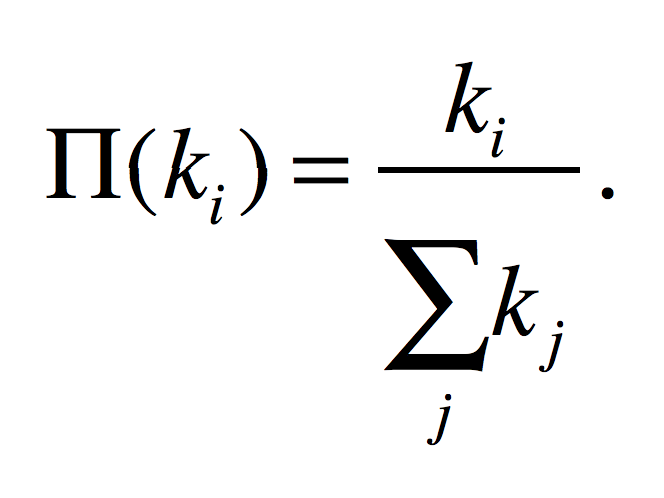 Why Does Preferential Attachment reflect links on the Web?
Quality resources are likely to be popular
Findability – the more obscure something is the less findable it is, and thus is less likely to be linked to
Human nature – the more popular a website is, the more likely it is to be shares and thus linked to, similar to PageRank’s assumption
The Shape of the Web – The Bowtie
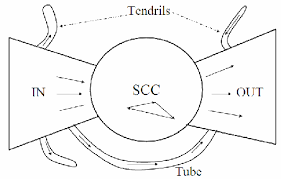 The Shape of the Web [Broder et al. (2000)]
Bowtie
Strongly Connected Core
In links
Out links
Tendrils and Tubes
The diameter of the central core is at least 28, and the diameter of the graph as a whole is over 500
The probability of a path between randomly chosen pairs is only 24%
Average directed path length is about 16
Average undirected path length is about 6
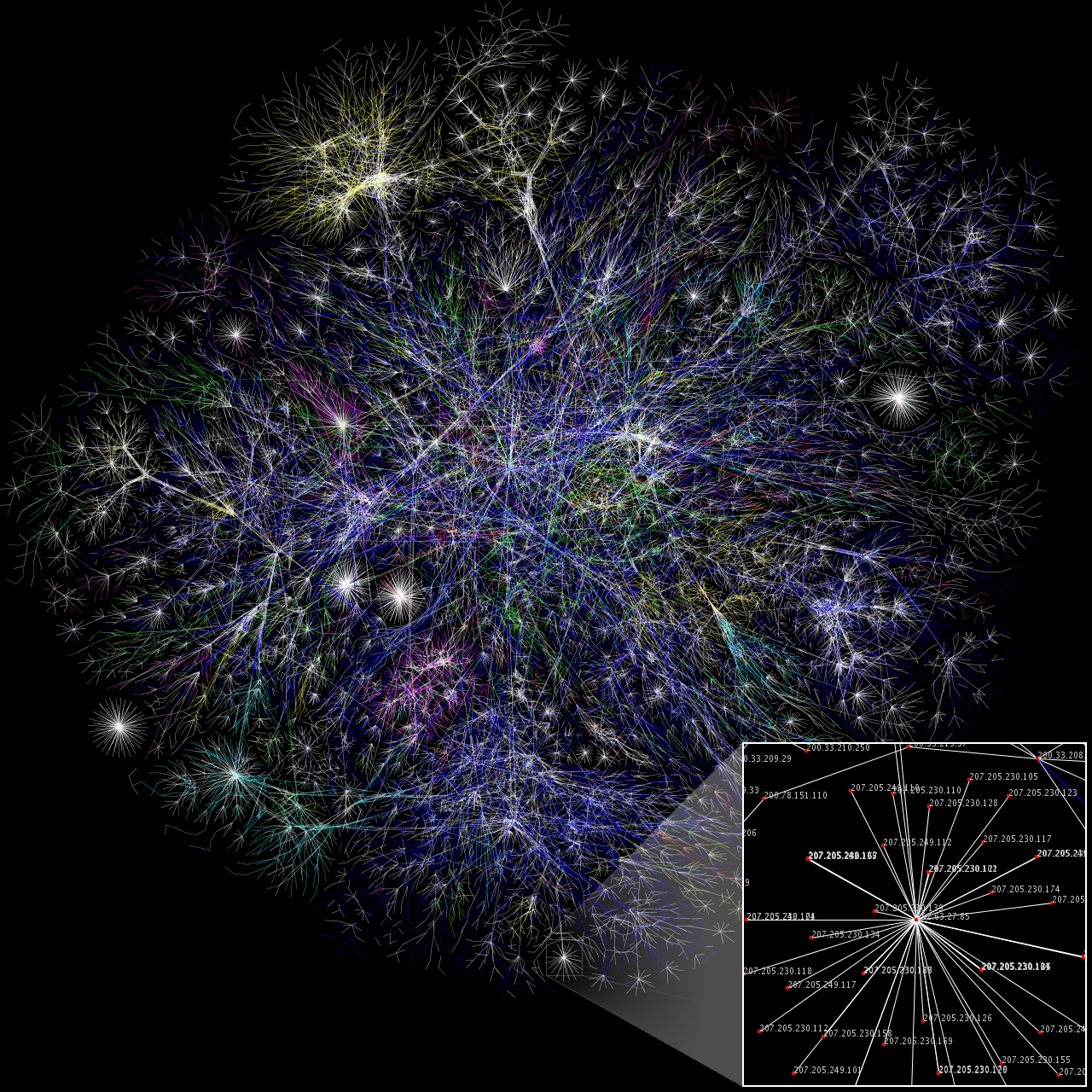 The Opte-Project 2003
Aimed to map the Internet
200 million nodes
1 billion edges

Partial map in Jan 2005
Nodes are IP address
Length of the lines denote delay
Modern Web Research
Temporal aspects – how is the Web Graph evolving over time?
Information aspects – how does new information propagate throughout the web (or blogsphere, or twitter..)
Finer-grained structure – how to define and computer “communities” in information and social networks
PageRank
51
PageRank
Algorithm to rank webpages 
Larry Page developed page rank in 1996
Utilises graph theory of importance
Important websites are likely to receive more links from other websites
52
PageRank: Original Formula
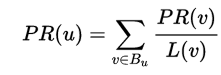 PageRank (PR) of page u is given by the summation of the PR of all pages in the set of all pages linking to page u (v∈Bu), divided by the number of L(v) of links from page v
Iterative formula, starting with rank 1/n for all n pages
It can handle the scale of the web
Websites and Links
A
B
D
C
54
Websites and Links
A
B
D
C
First iteration ranks all pages 1/n, where n is the number of pages
55
Websites and Links
A
B
D
C
56
Websites and Links
A
B
D
C
2 links
2 links
57
Websites and Links
A
B
1 links
D
C
2 links
58
Websites and Links
A
B
2 links
D
C
59
Websites and Links
A
B
2 links
D
C
2 links
60
Websites and Links
A
B
D
C
61
Websites and Links
A
B
D
C
2 links
2 links
62
Websites and Links
A
B
1 links
D
C
2 links
63
Websites and Links
A
B
2 links
D
C
64
Websites and Links
A
B
2 links
D
C
2 links
65
Websites and Links
A
B
D
C
66
Websites and Links
A
B
D
C
67
Websites and Links
A
B
D
C
Websites and Links
A
B
D
C
PageRank
Assumes important websites are likely be linked to
Similar to a voting:
where in links are votes
the quality of a vote is determined by the number of votes (in links)
your vote is worth more if you have a higher page rank
Google’s PageRank Algorithm
Number of links
Pages with more in-links rank higher, than a page fewer in-links
Link Quality
A link from an important page is worth more than many links from relatively unknown sites
Link Context
The text in and around out links relates to the page they point at. 
Ranking boosts on text styles
Next Lecture: Search Engines